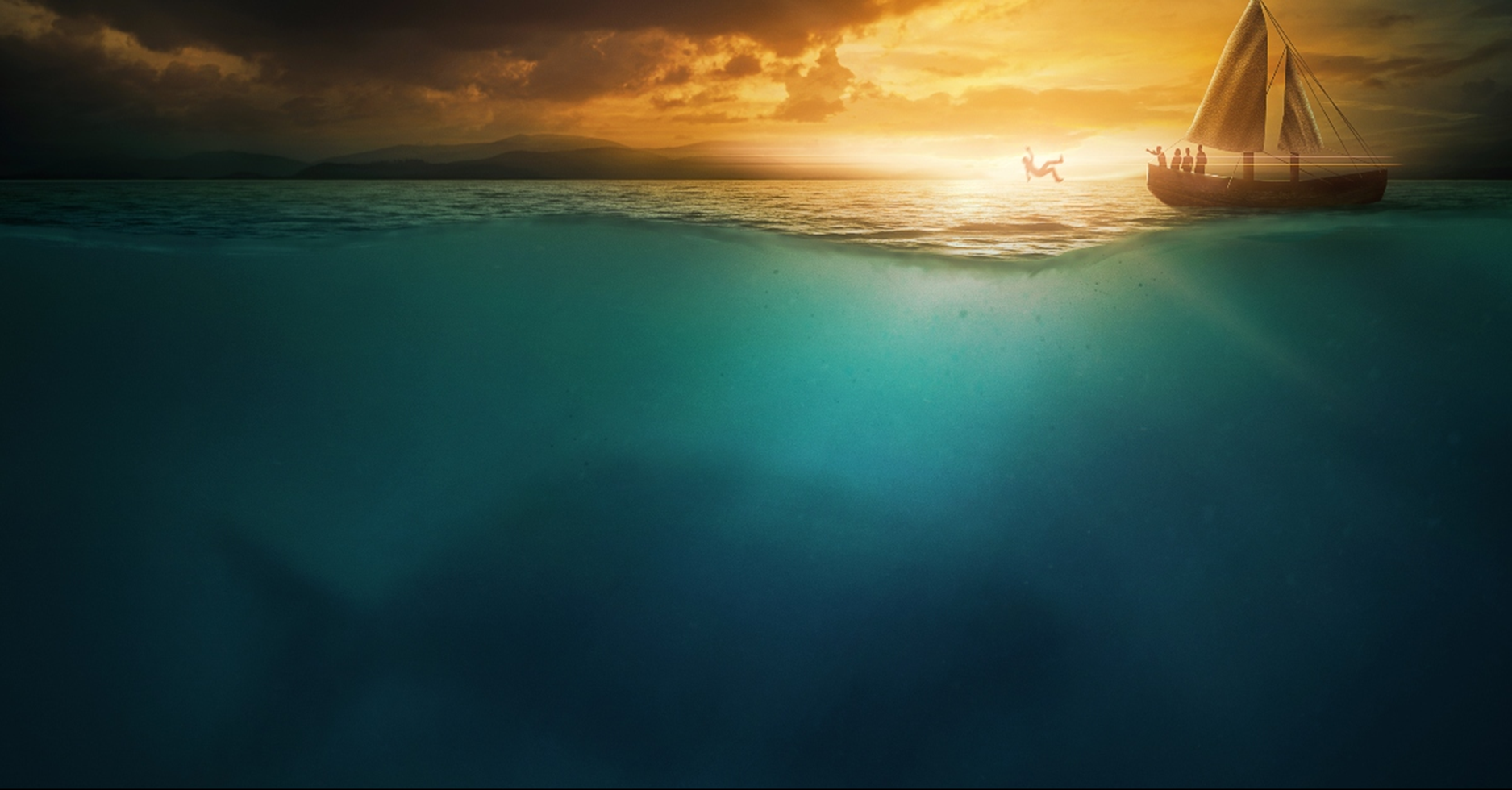 A Prophet on the RunA Journey’s Debrief
The Book of Jonah
April 30, 2023
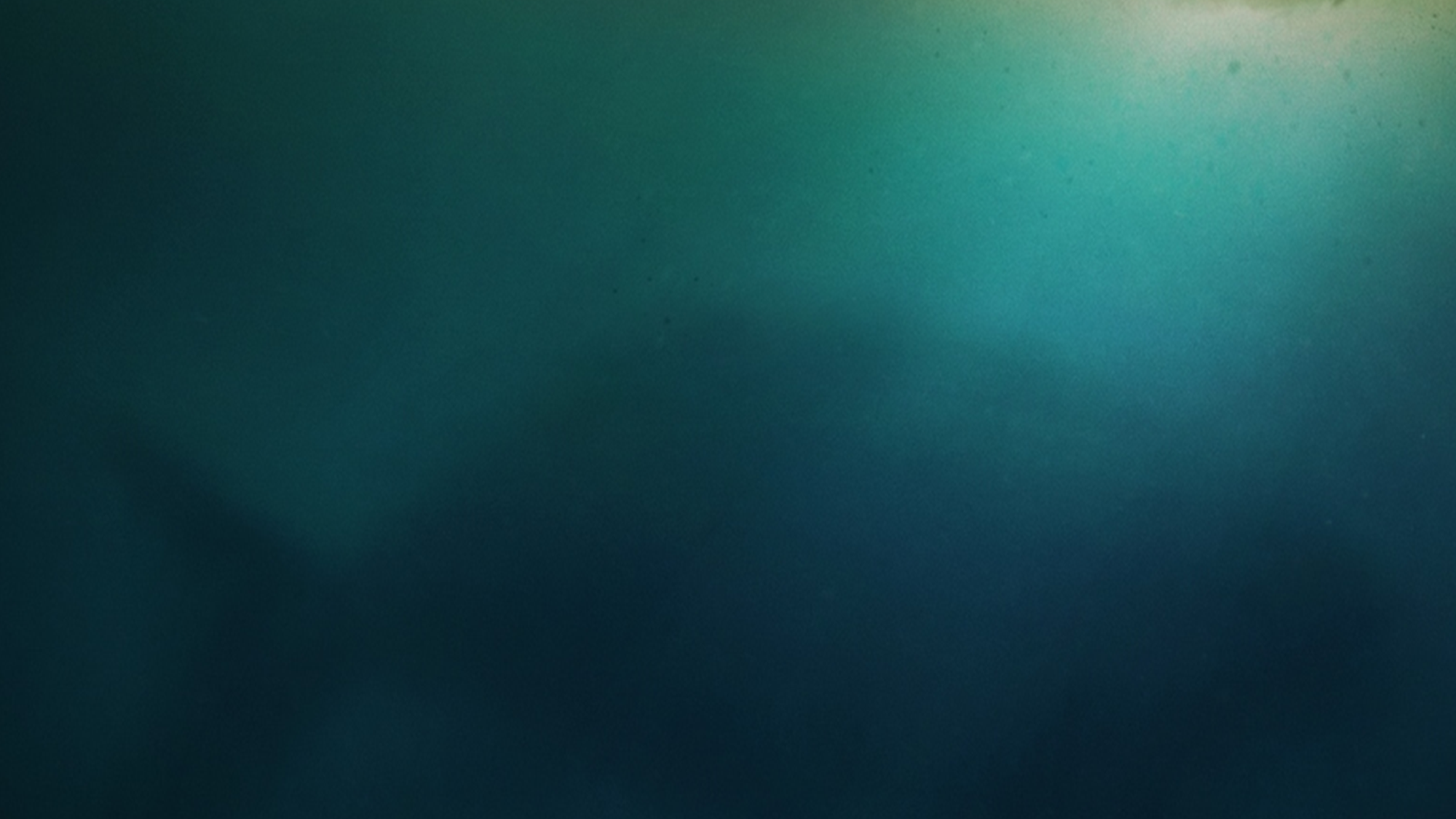 A Prophet on the Run
I. Sovereign to Send
Chapter 1 – 17 verses
II. Sovereign to Save
Chapter 2 – 10 verses
III. Sovereign to Spare
Chapter 3 – 10 verses
IV. Sovereign to Scold
Chapter 4 – 11 verses
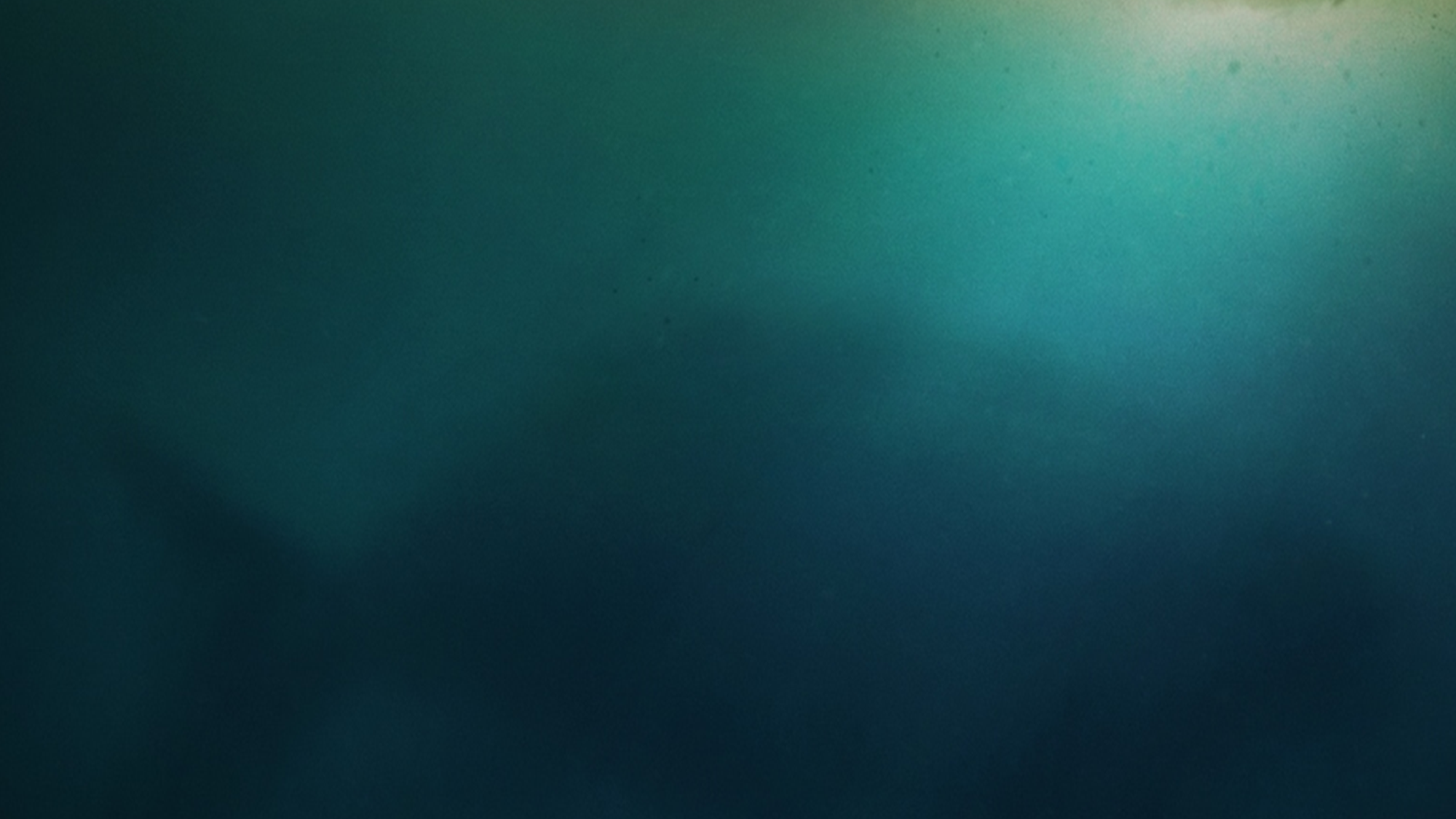 A Prophet on the Run
I. The Foreshadowing of God
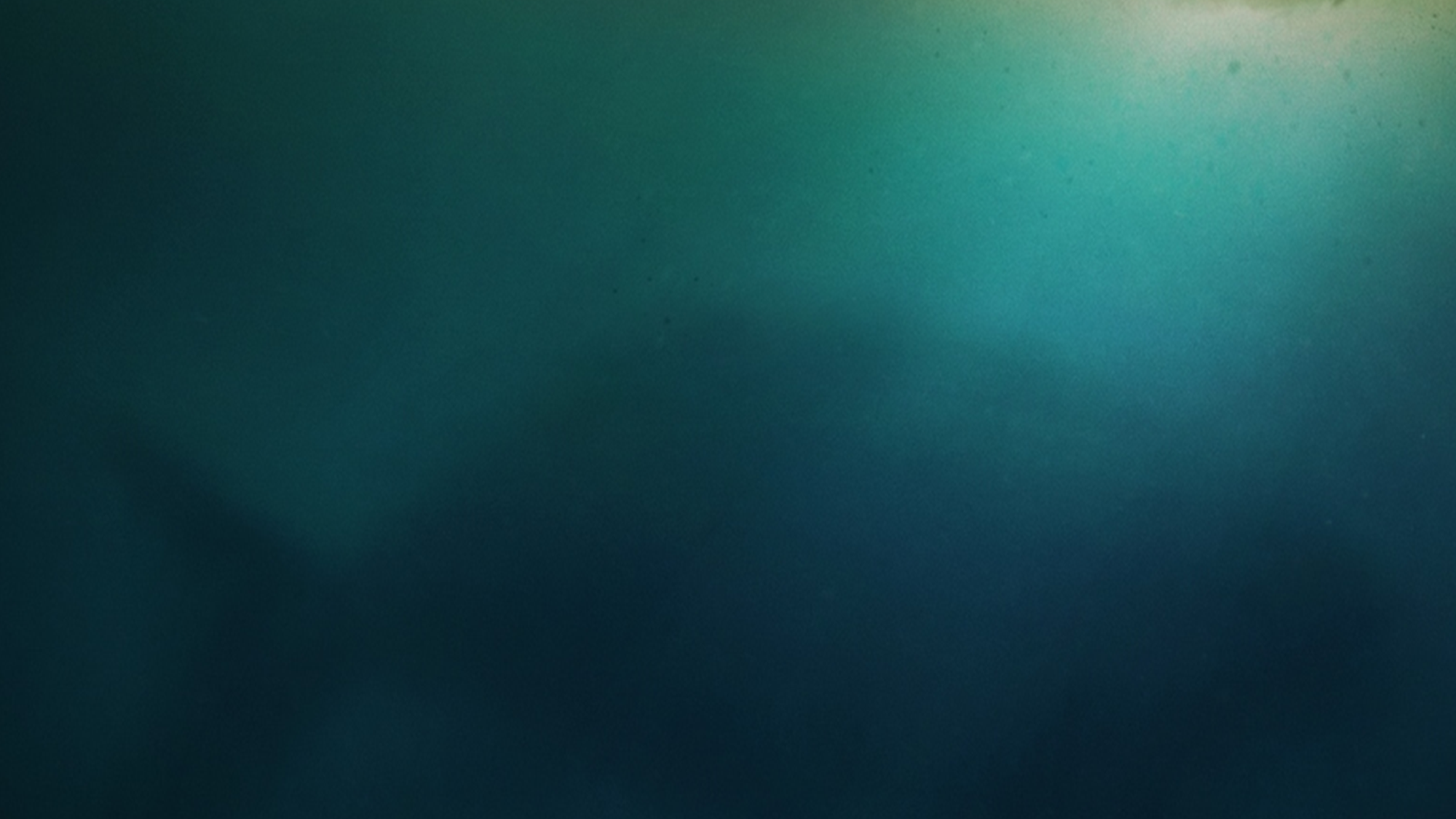 A Prophet on the Run
I. The Foreshadowing of God


Typology – “a special kind of symbolism,” “a prophetic symbol,” “a person or thing in the Old Testament that foreshadows or ‘foretells’ a person or thing in the New Testament.”
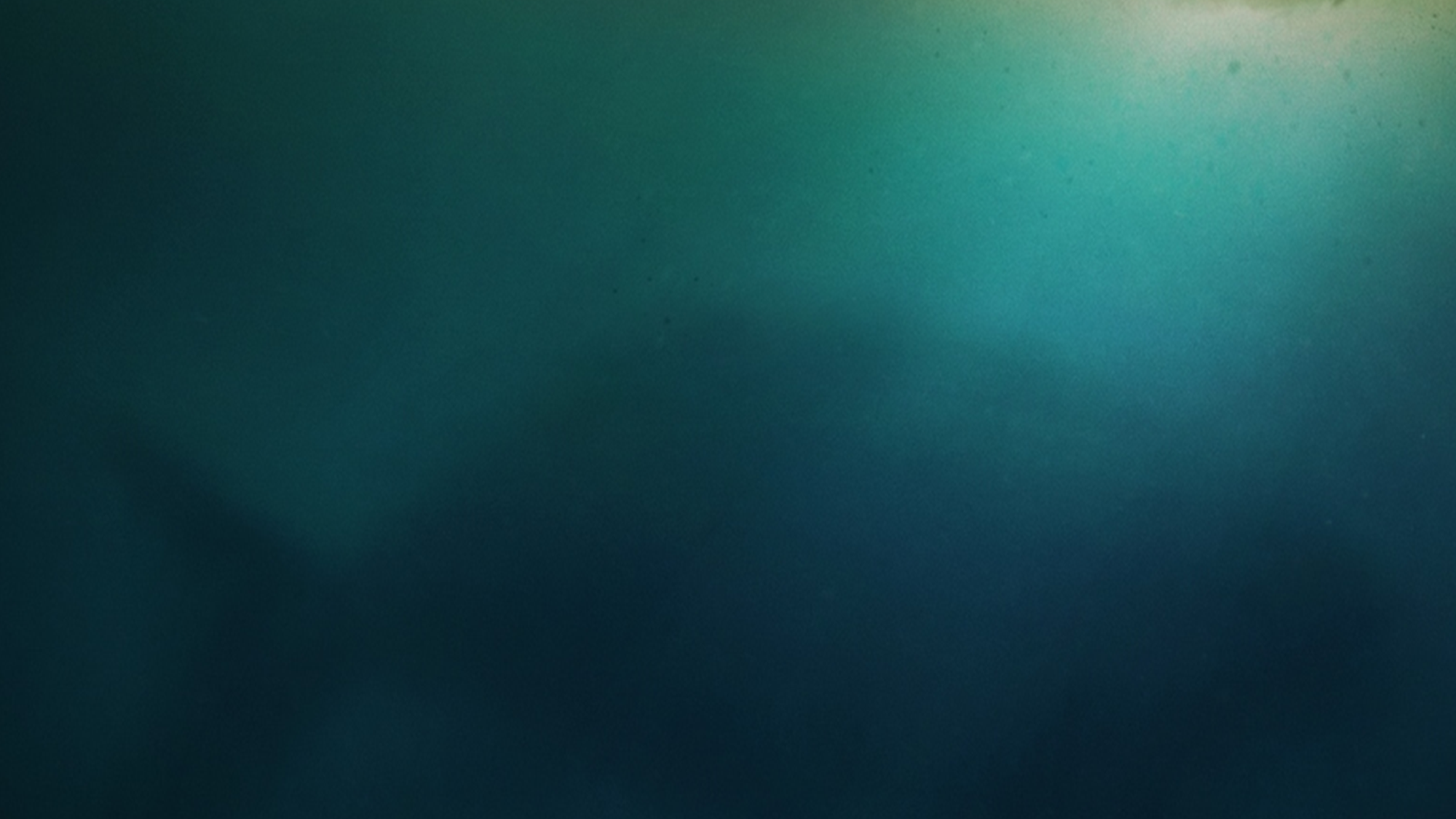 A Prophet on the Run
I. The Foreshadowing of God
II. The Compassion of God

Parable of the laborers in the field is a demonstration of the compassion of God, which is found in Matthew 20:1-16
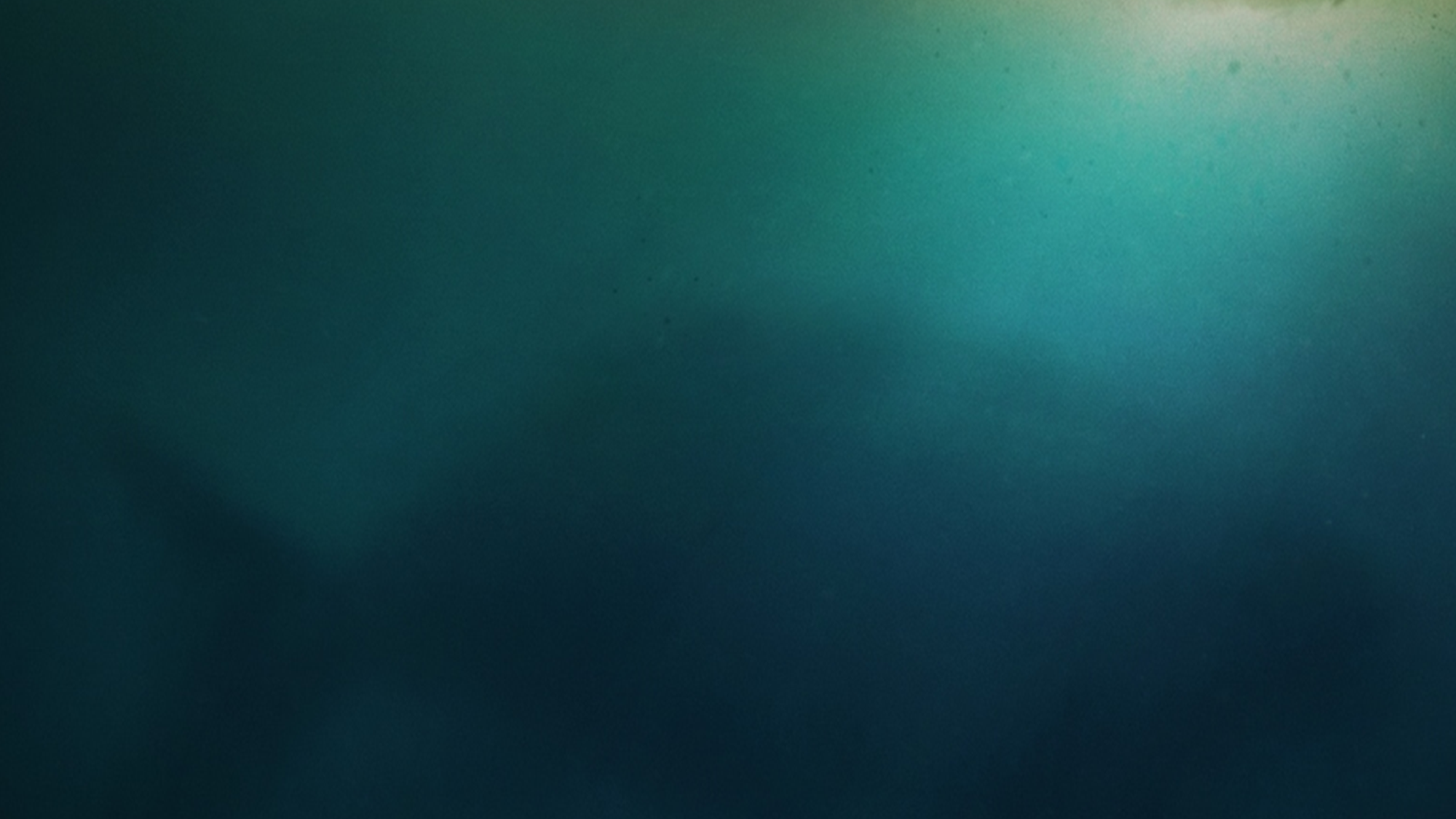 A Prophet on the Run
I. The Foreshadowing of God
II. The Compassion of God
III. The Appointment by God
	A. The Storm
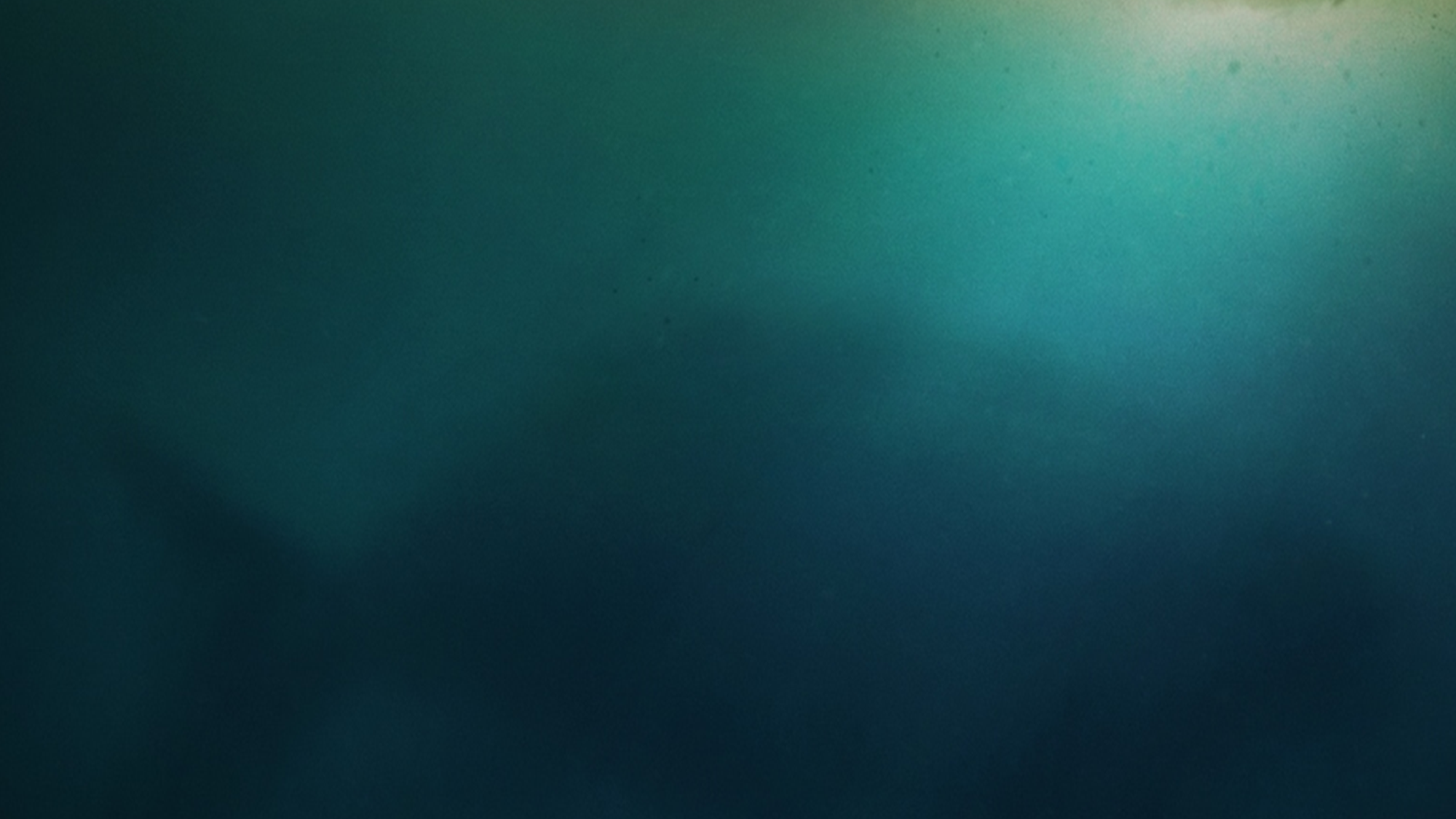 A Prophet on the Run
I. The Foreshadowing of God
II. The Compassion of God
III. The Appointment by God
	A. The Storm
	B. The Fish
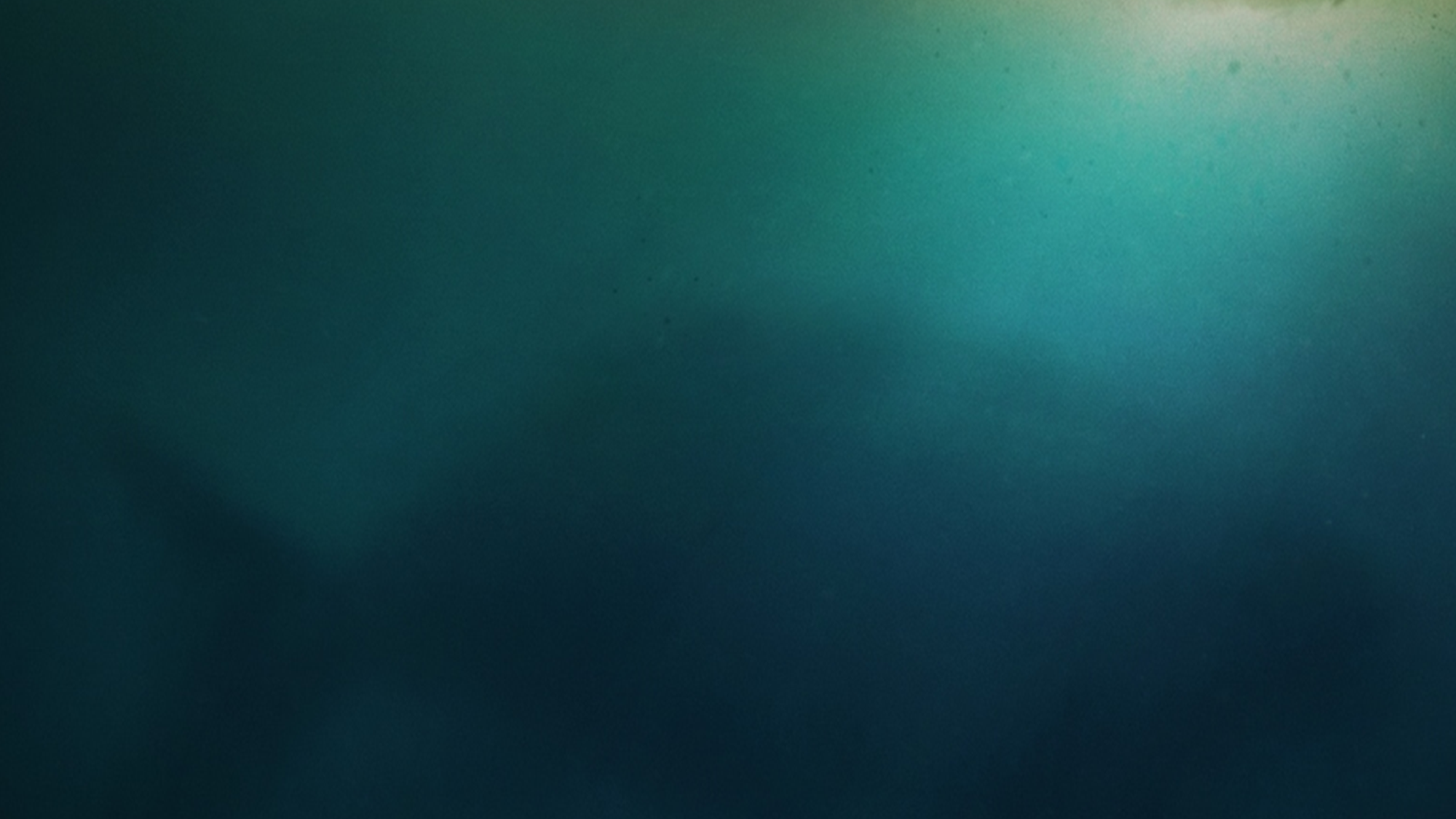 The Fish
Genesis 1:26
Then God said, “Let Us make man in Our image, according to Our likeness; and let them rule over the fish [dagah] of the sea and over the birds of the sky and over the cattle and over all the earth, and over every creeping thing that creeps on the earth.”

Jonah 1:17
And the Lord appointed a great fish [dagah] to swallow Jonah, and Jonah was in the stomach of the fish three days and three nights.
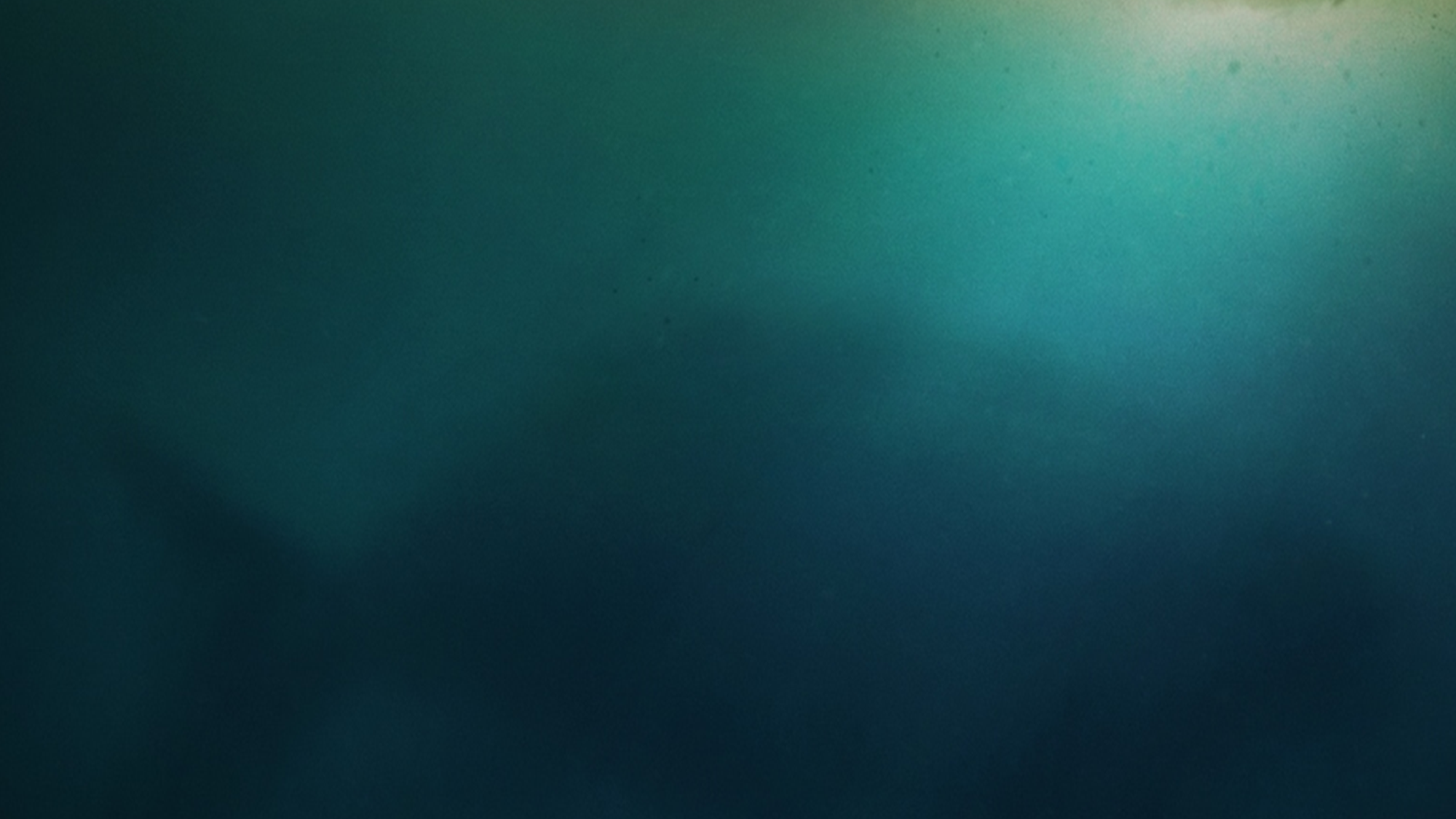 A Prophet on the Run
I. The Foreshadowing of God
II. The Compassion of God
III. The Appointment by God
	A. The Storm
	B. The Fish
	C. The Plant
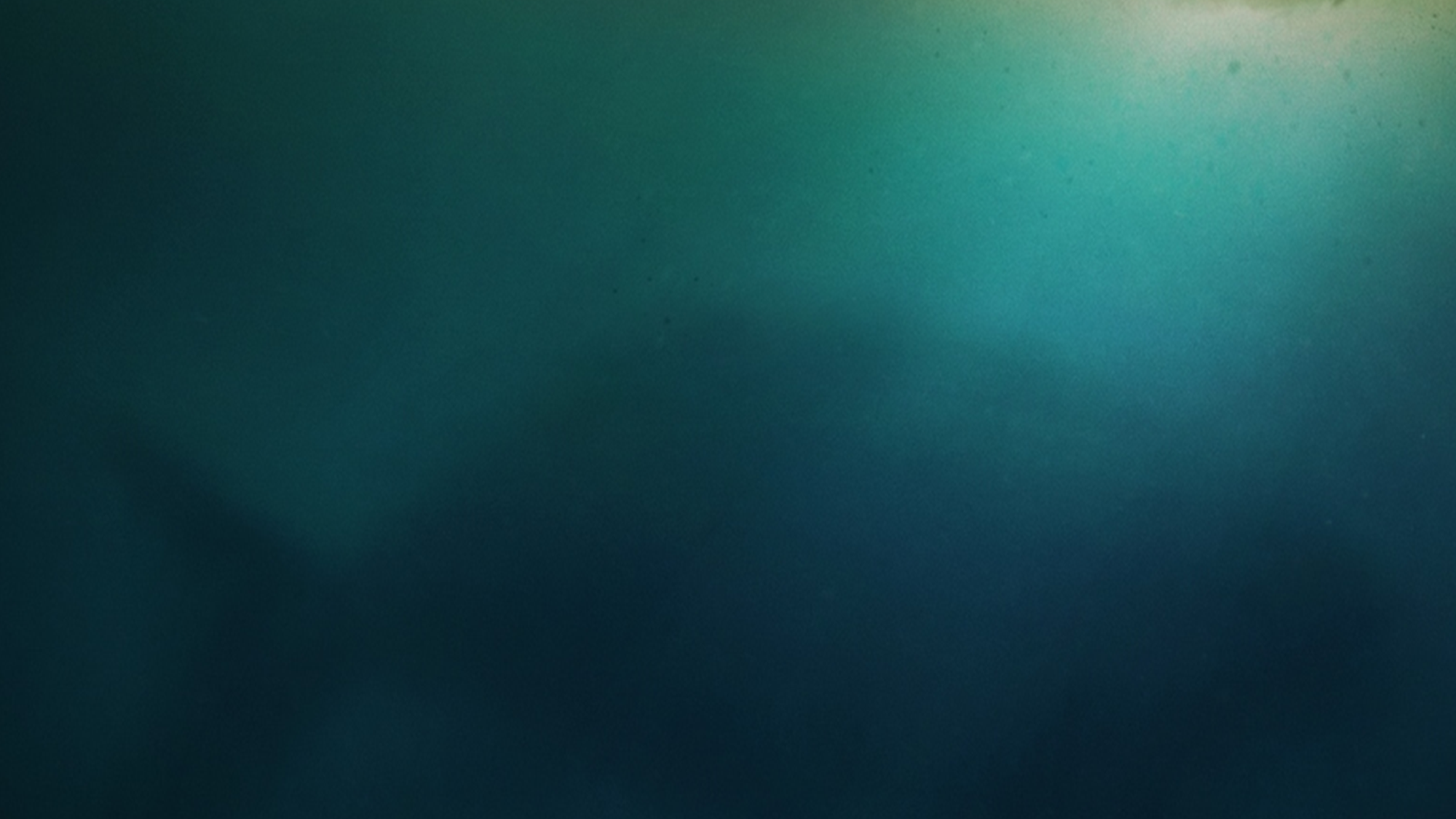 A Prophet on the Run
I. The Foreshadowing of God
II. The Compassion of God
III. The Appointment by God
	A. The Storm
	B. The Fish
	C. The Plant
	D. The Worm
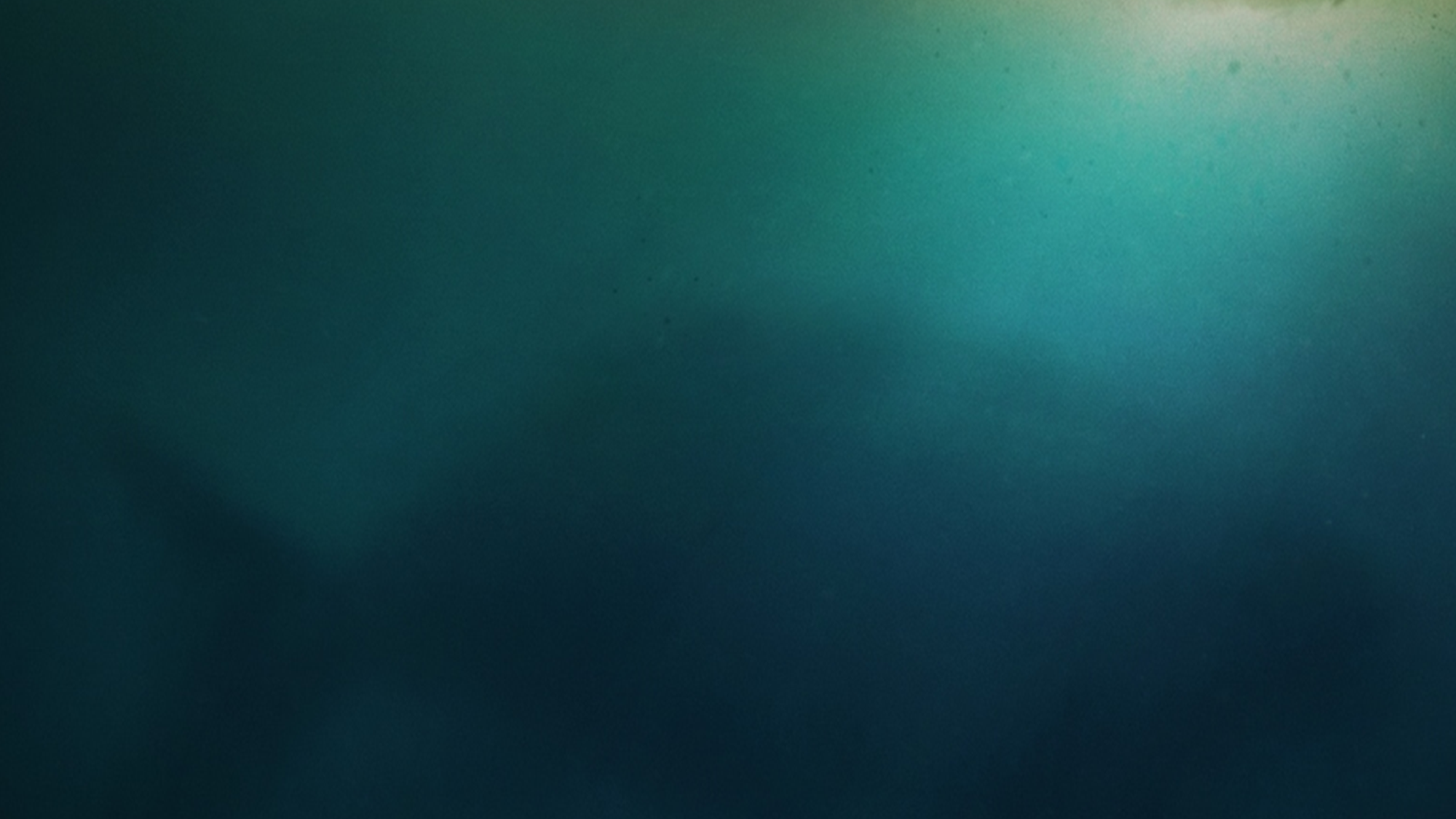 A Prophet on the Run
I. The Foreshadowing of God
II. The Compassion of God
III. The Appointment by God
	A. The Storm
	B. The Fish
	C. The Plant
	D. The Worm
	E. The Wind
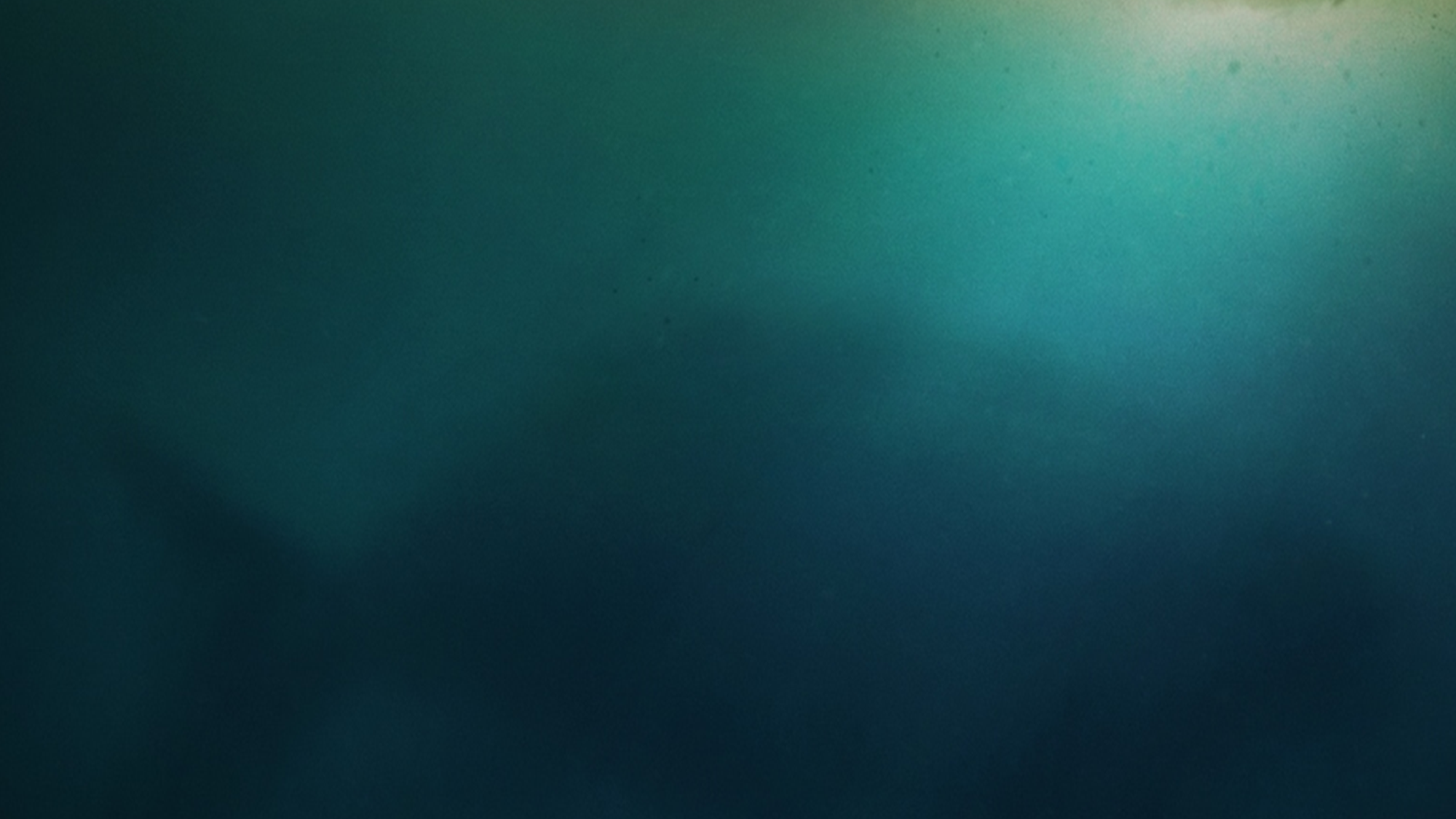 A Prophet on the Run
I. The Foreshadowing of God
II. The Compassion of God
III. The Appointment by God
IV. The Patience of God
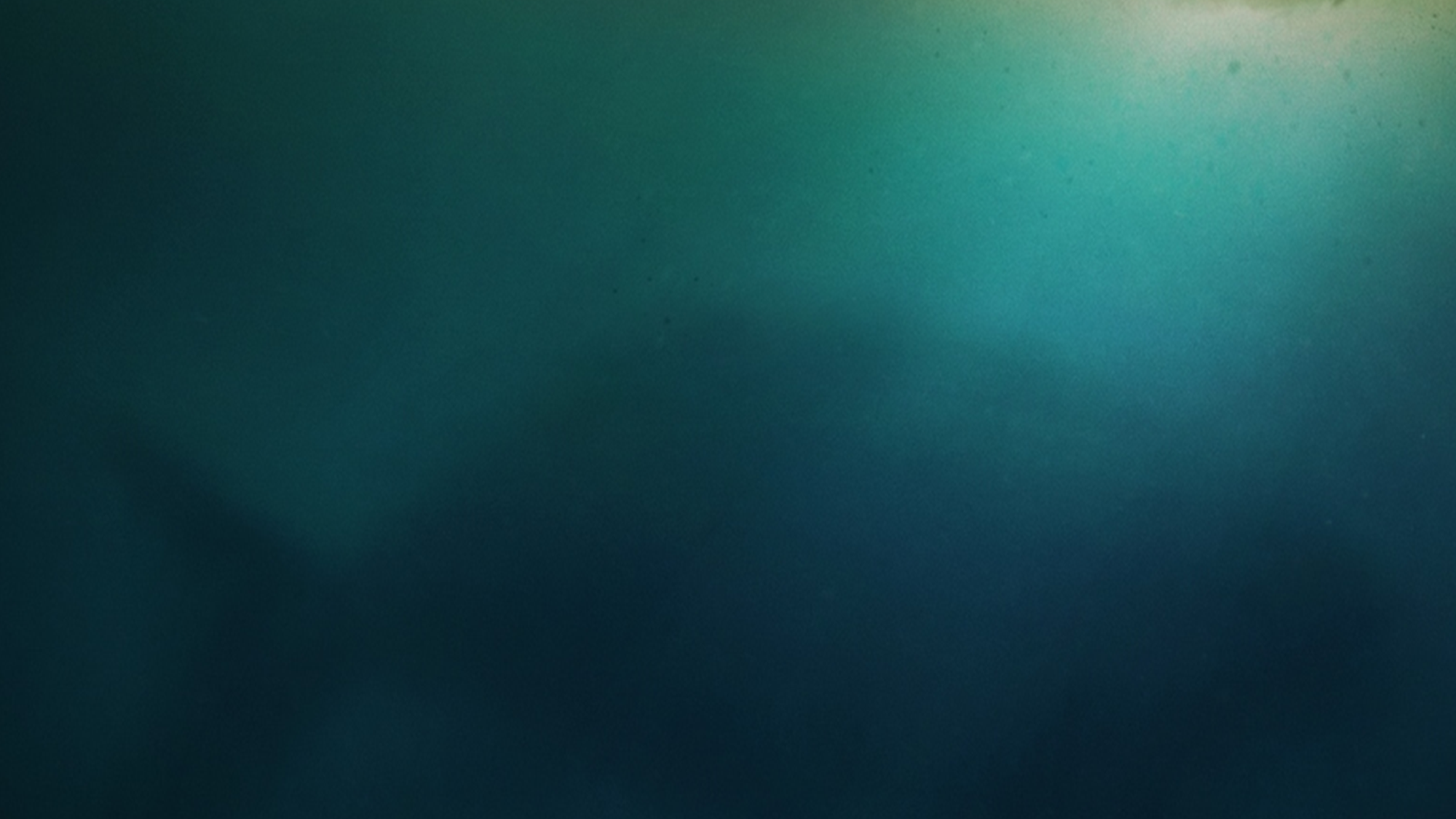 Ephesians 2:10
For we are His workmanship, created in Christ Jesus for good works, which God prepared beforehand so that we would walk in them
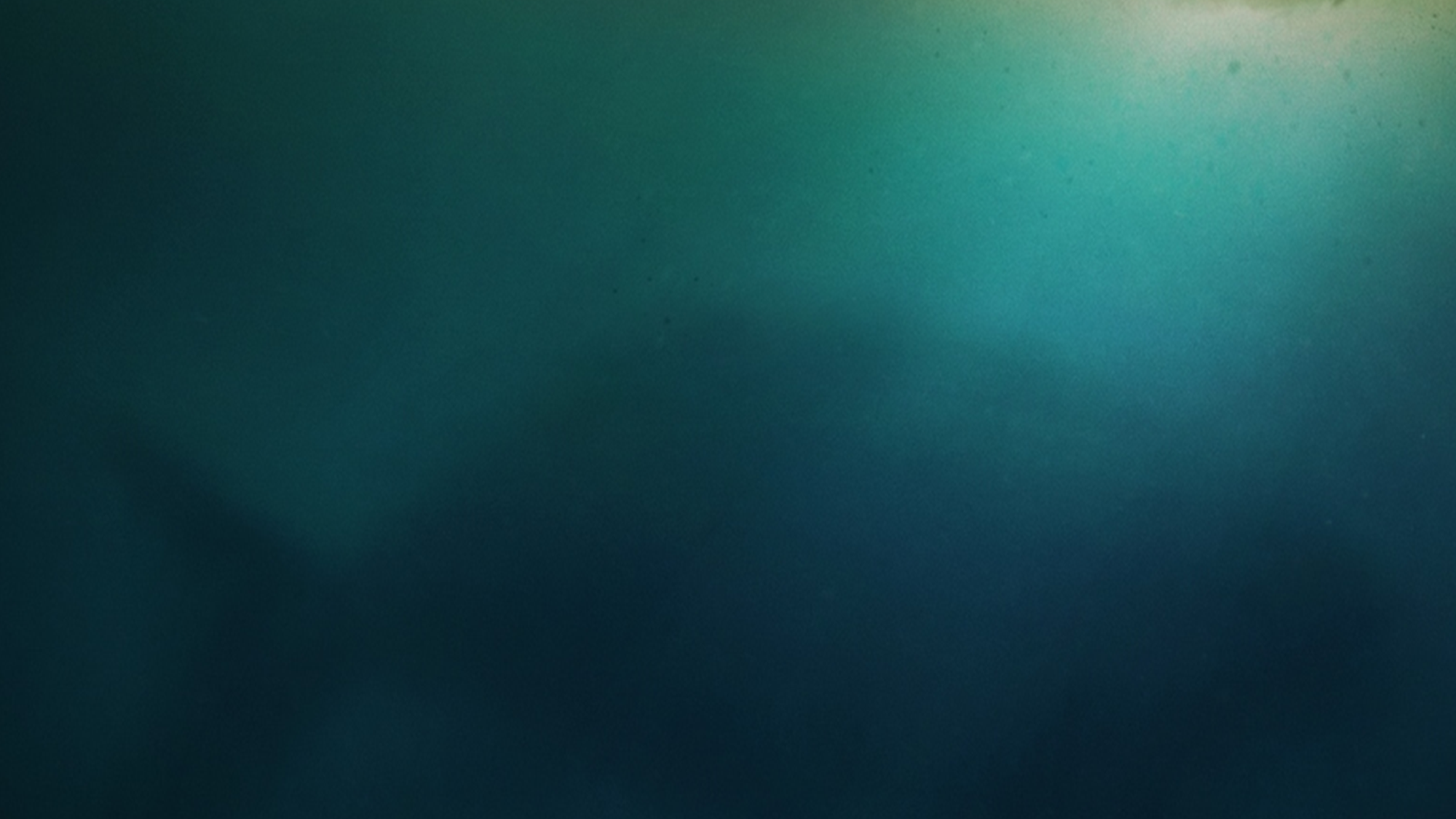 A Prophet on the Run
I. The Foreshadowing of God
II. The Compassion of God
III. The Appointment by God
IV. The Patience of God
V. The Love of God Will Change People
	A. The Sailors on the Ship
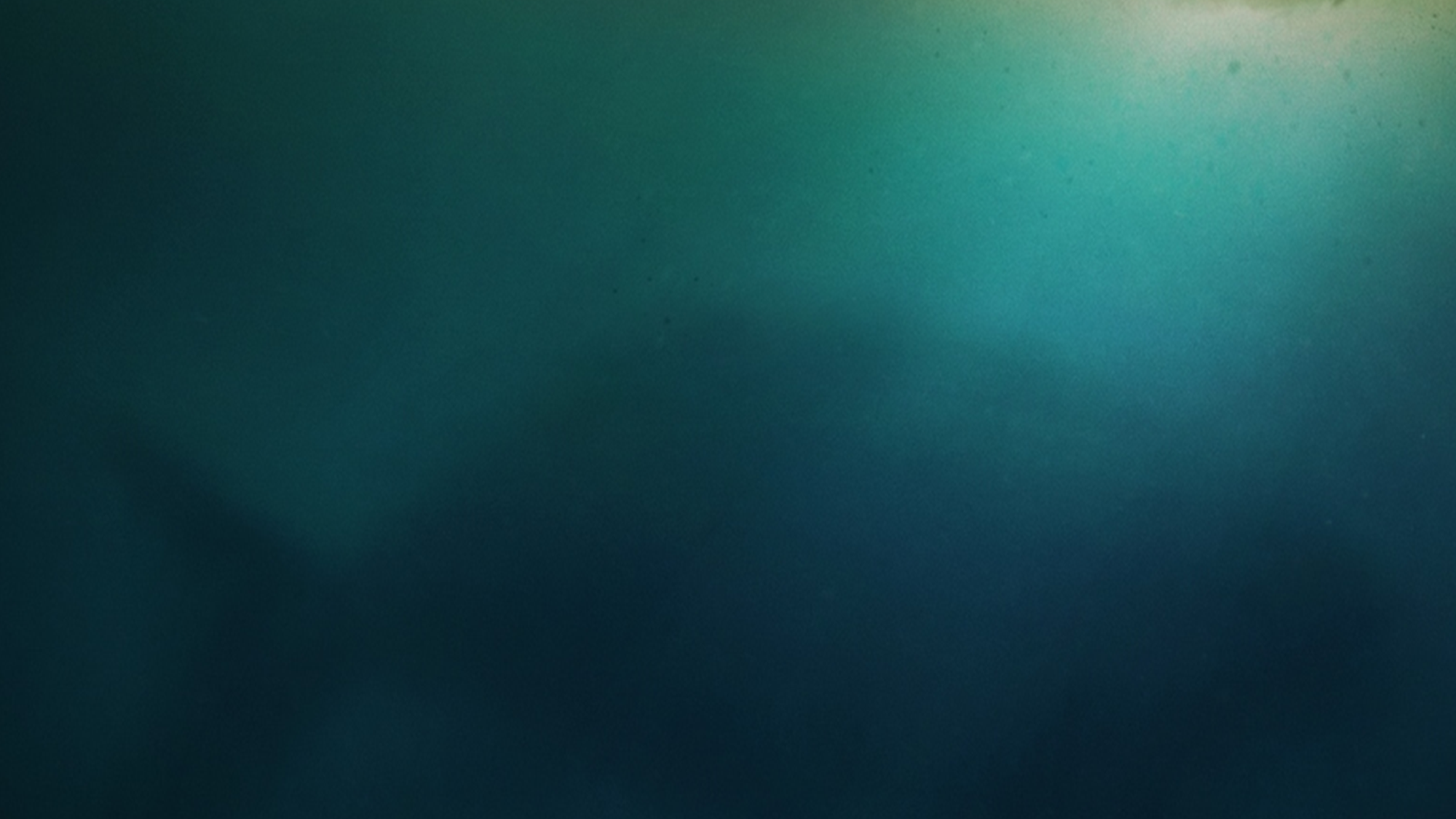 A Prophet on the Run
I. The Foreshadowing of God
II. The Compassion of God
III. The Appointment by God
IV. The Patience of God
V. The Love of God Will Change People
	A. The Sailors on the Ship
	B. The People of Nineveh
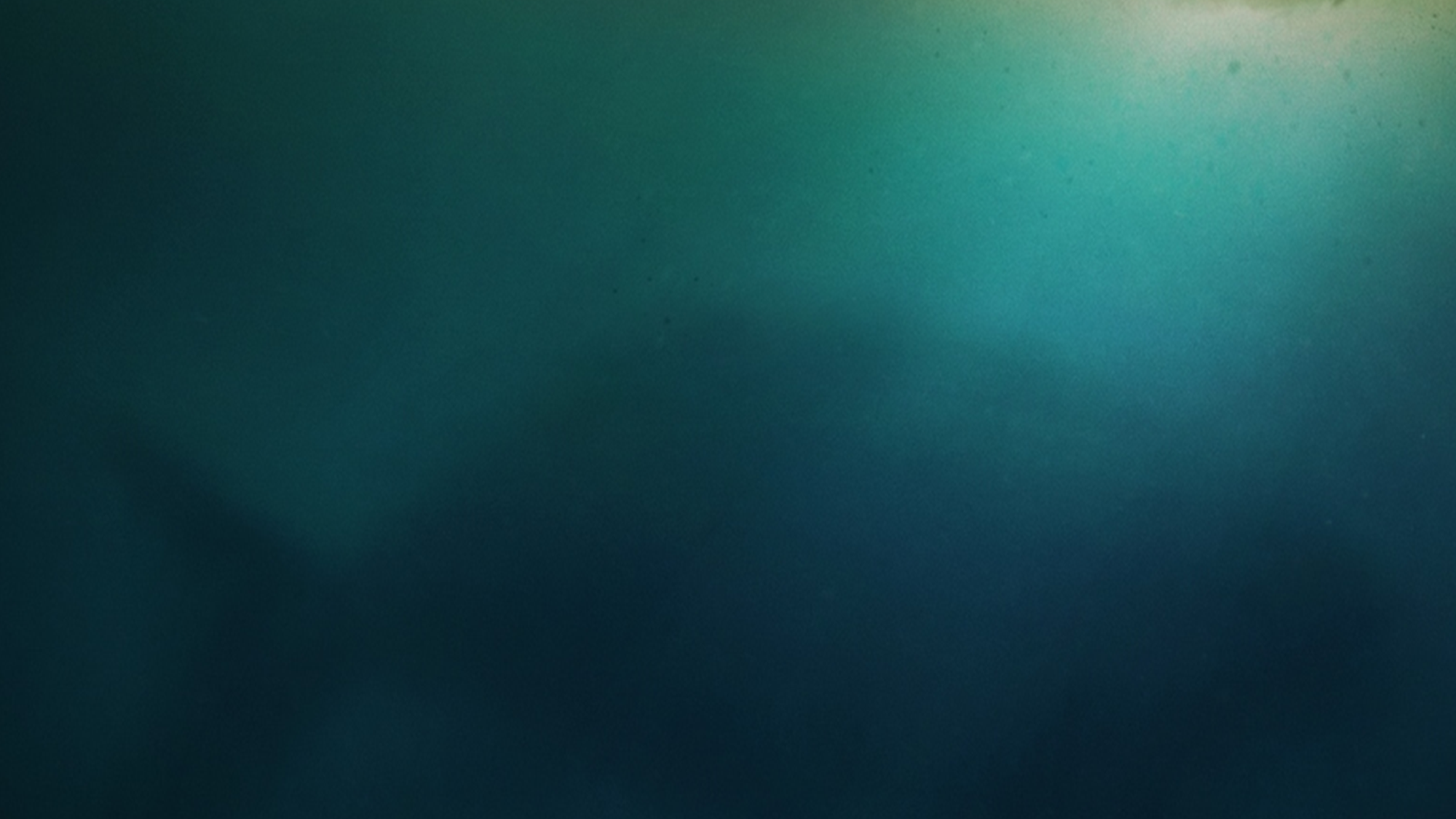 A Prophet on the Run
I. The Foreshadowing of God
II. The Compassion of God
III. The Appointment by God
IV. The Patience of God
V. The Love of God Will Change People
	A. The Sailors on the Ship
	B. The People of Nineveh
	C. The Prophet Jonah
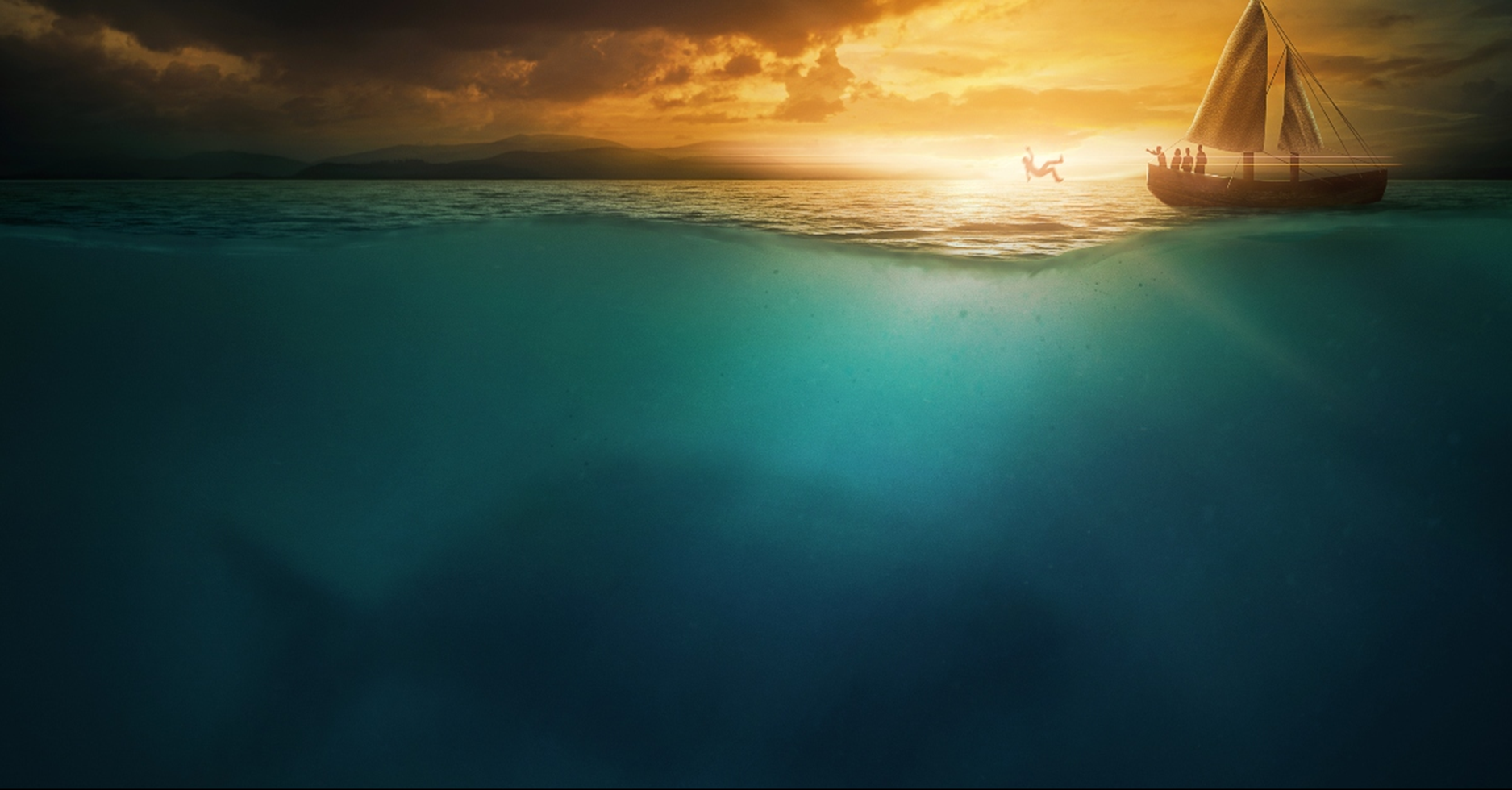 A Prophet on the RunA Journey’s Debrief
The Book of Jonah
April 30, 2023